NEUROLOGICAL BASES OF SPEECH AND LANGUAGE
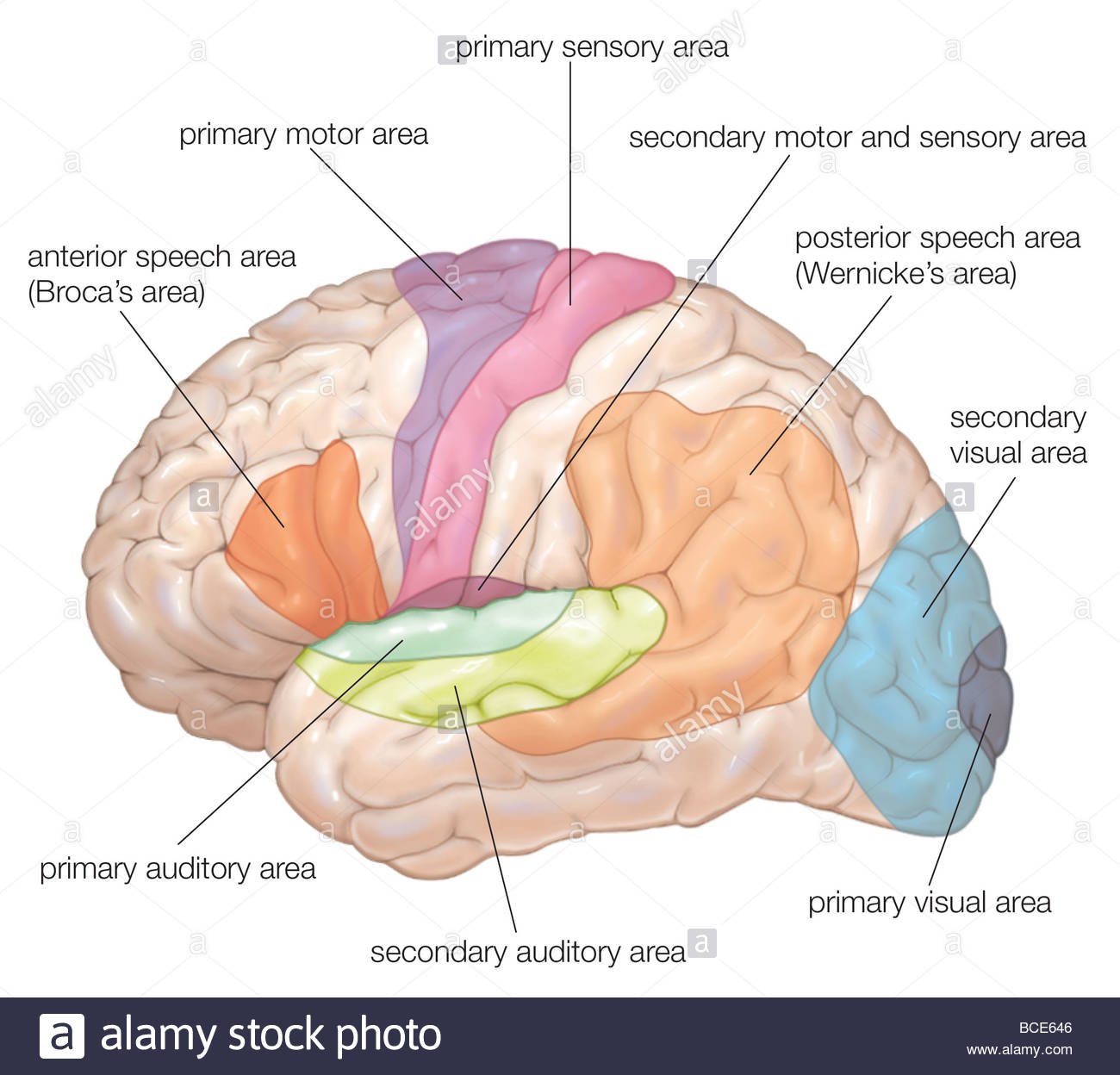 PowerPoint Outline:**
I. Introduction
II. Components of the central nervous 	system 
III. Cerebellum
IV. Cerebrum
V. Lobes of the brain
VI. Brain functions: left and right 	hemispheres
VII. Language comprehension
VIII. Language production
IX. Working memory
General facts:
I. INTRODUCTION
Neurolinguistics is:**
The study of the neuroanatomy, physiology, and biochemistry of language
II. COMPONENTS OF THE CENTRAL NERVOUS SYSTEM
A. Neurons

Neuron, or nerve cell--basic unit of CNS
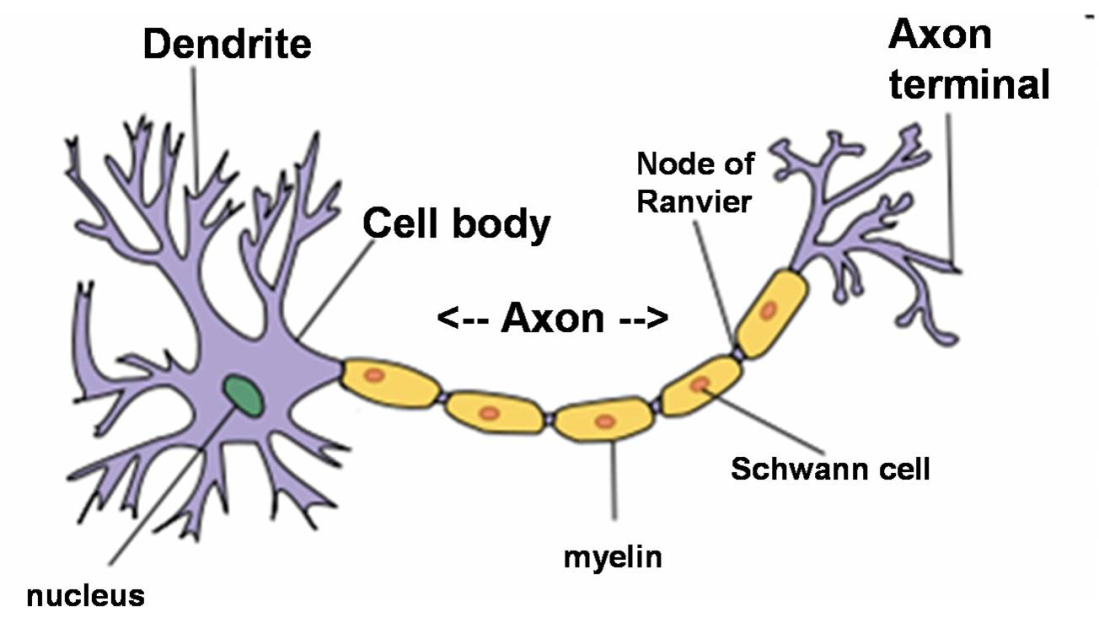 B. Central Nervous System
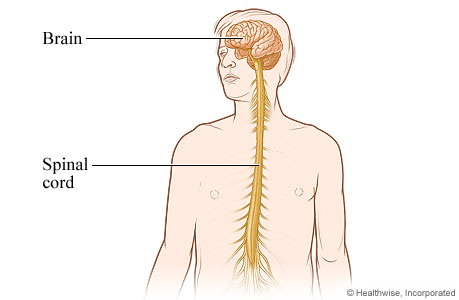 C. Peripheral Nervous System
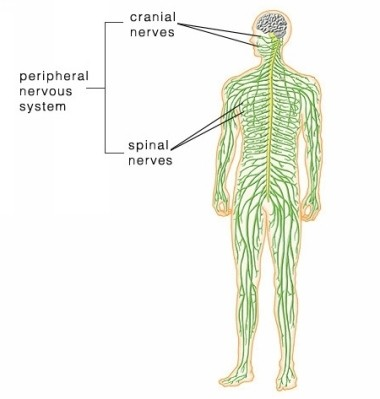 III. CEREBELLUM (part of CNS)**
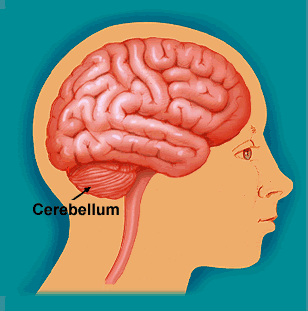 At base of brain

Coordinates control of fine, complex motor activities



Controls balance
IV. CEREBRUM
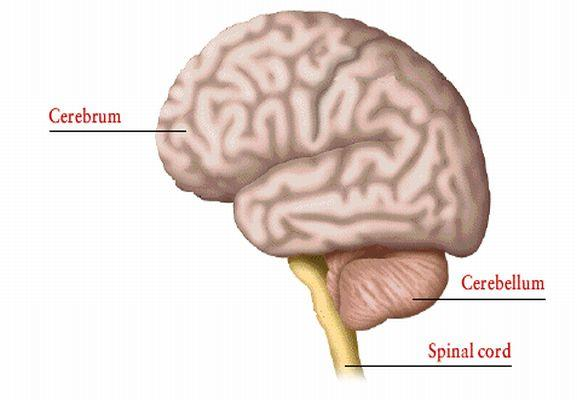 The prefrontal cortex is very important for:
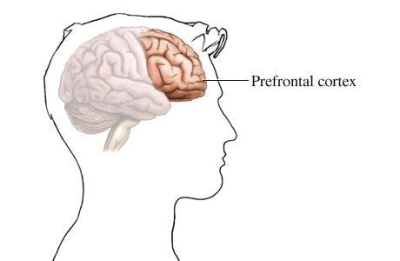 V. LOBES OF THE BRAIN**
The brain has 4 lobes: frontal, parietal, occipital, and temporal

FPOT
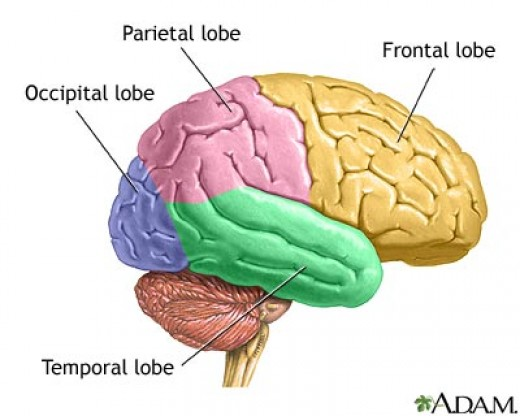 The frontal lobe’s main function:
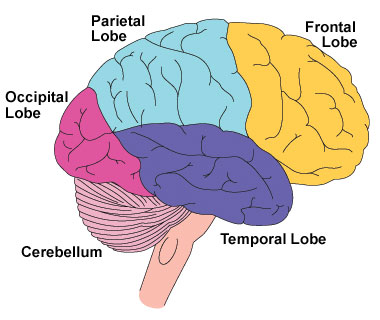 Persons with damage to the frontal lobe…
The parietal lobe’s main function:
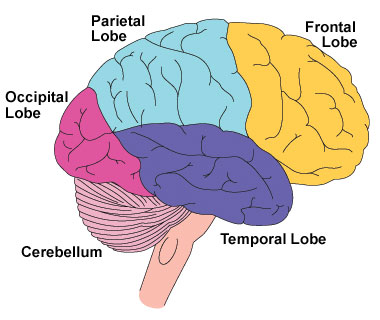 The occipital lobe’s main function:
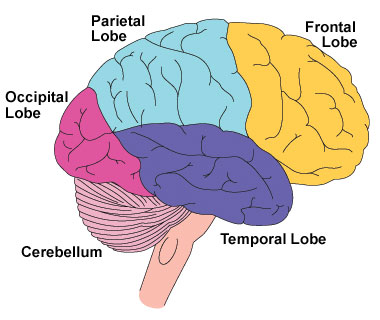 The temporal lobe’s main function:
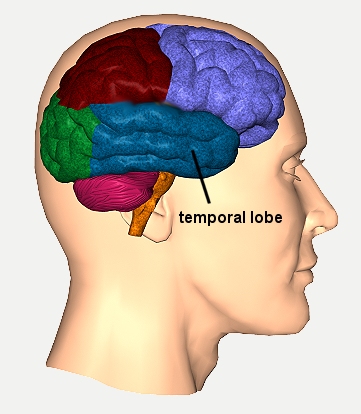 VI. BRAIN FUNCTIONS: LEFT AND RIGHT HEMISPHERES
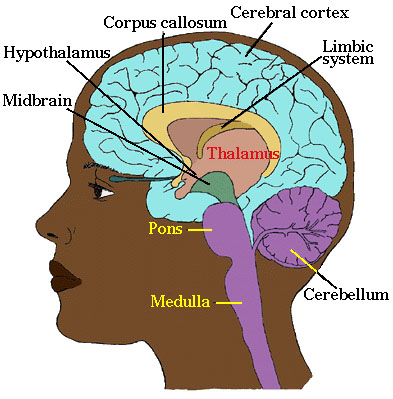 Other views of the corpus callosum:
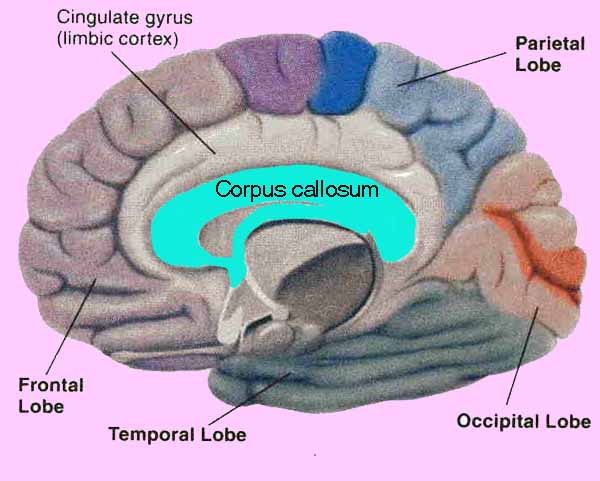 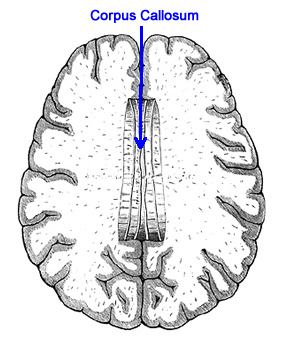 A. Right Hemisphere—Dominant for:
B. Left Hemisphere—Dominant for:
VII. LANGUAGE COMPREHENSION
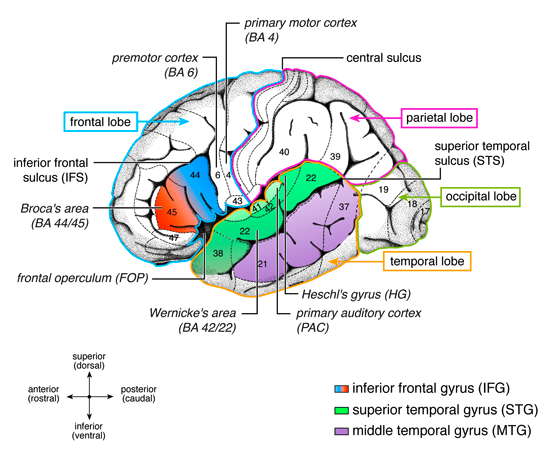 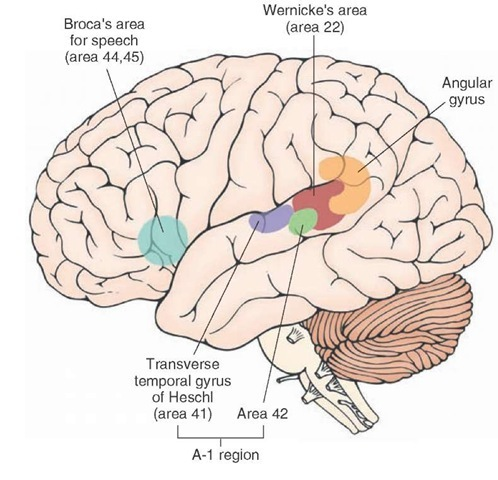 Heschl’s gyrus and surrounding areas…
Linguistic input is further separated….
VIII. LANGUAGE PODUCTION
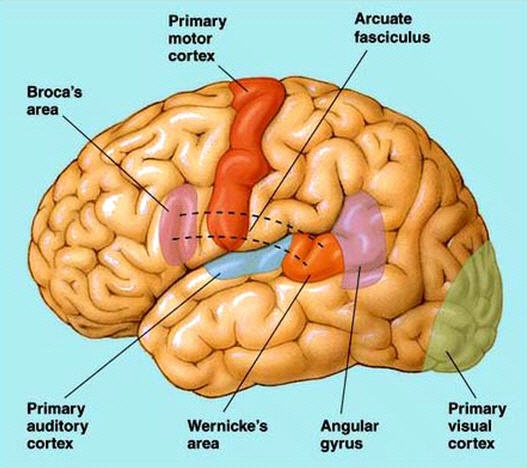 A person with Wernicke’s aphasia…
Youtube video: Grace stroke survivor Broca’s
Notice how she struggles and it is an effort to talk

She leaves out small “function words”

https://www.youtube.com/watch?v=khOP2a1zL9s
Youtube video Wernicke’s fluent aphasia
Notice how “empty” his speech is

If you were across a crowded room and couldn’t hear him, you’d probably never know anything was wrong
https://www.youtube.com/watch?v=3oef68YabD0
Youtube https://www.youtube.com/watch?v=B1SBFUgluK0
Speech-Language Therapy: Working with a Patient with Fluent Aphasia

She shows some actual therapy techniques that are working
IX. WORKING MEMORY (WM)
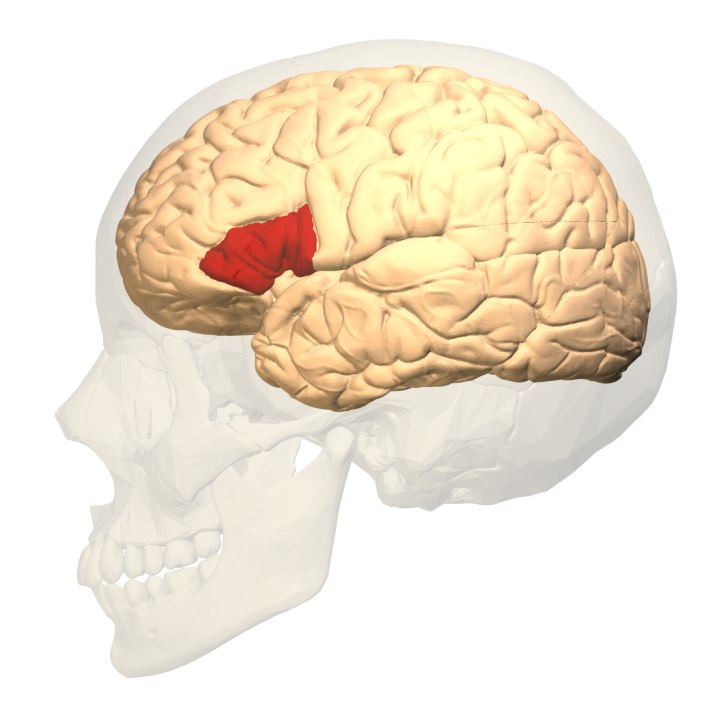 Working memory is essential in:
Working memory is absolutely crucial to success in school**
Today we’ve covered a lot!
PowerPoint Outline:**
I. Introduction
II. Components of the central nervous system 
III. Cerebellum
IV. Cerebrum
V. Lobes of the brain
VI. Brain functions: left and right hemispheres
VII. Language comprehension
VIII. Language production
IX. Working memory